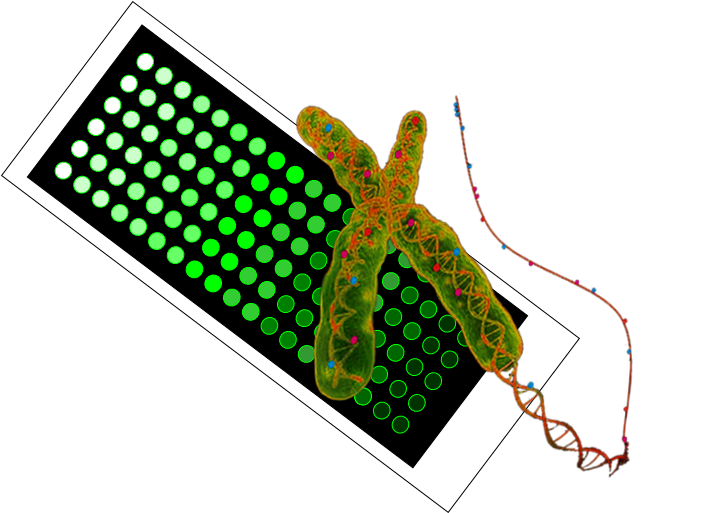 Rapid quantification of 5mC and 5hmC on multi-sample array slides
Sigal Avraham
Under the supervision of
Prof. Yuval Ebenstein
CBRC 3rd virtual seminar
November 2020
1/14
Epigenetic modifications
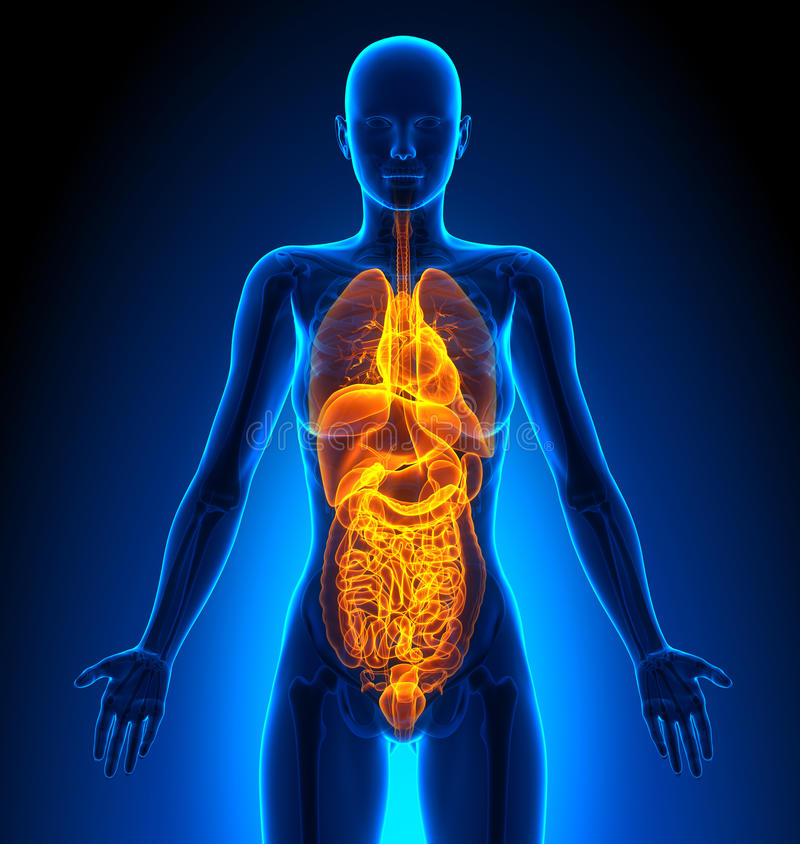 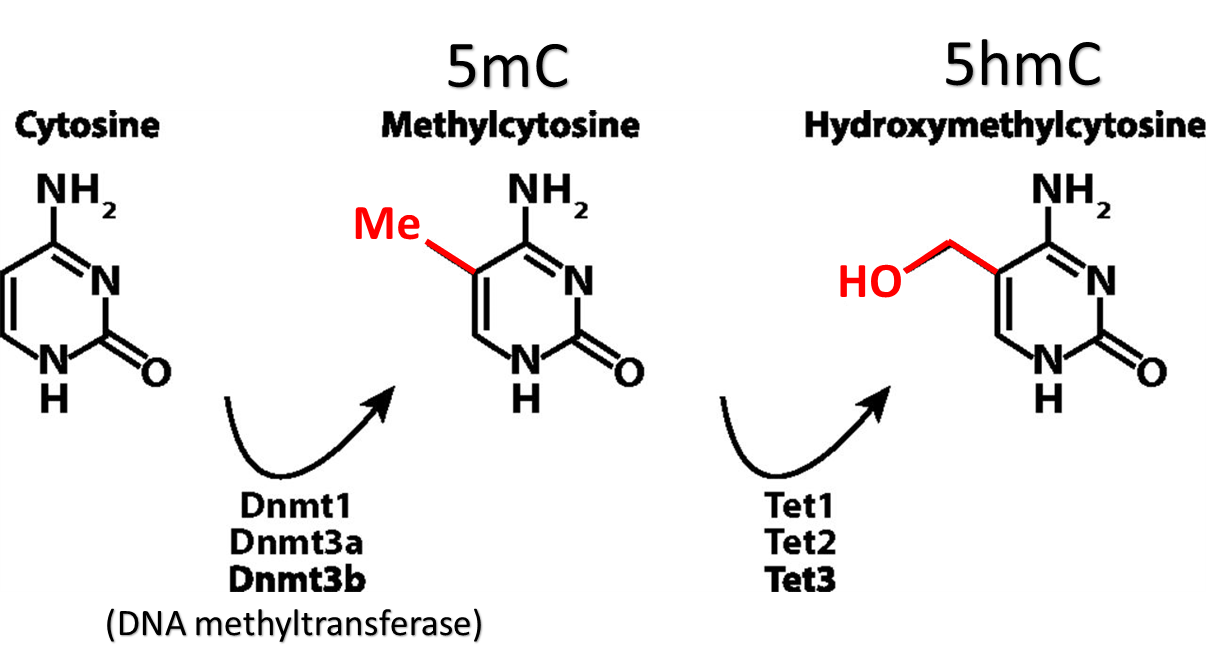 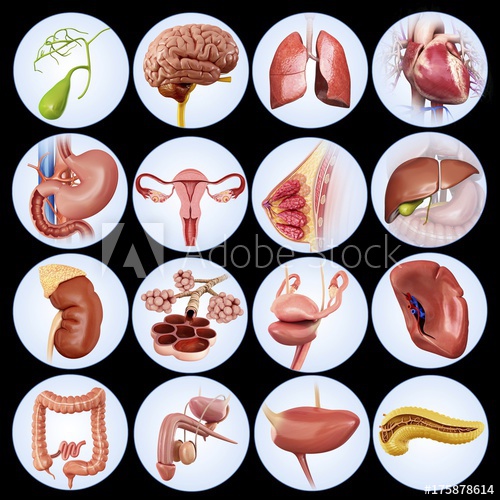 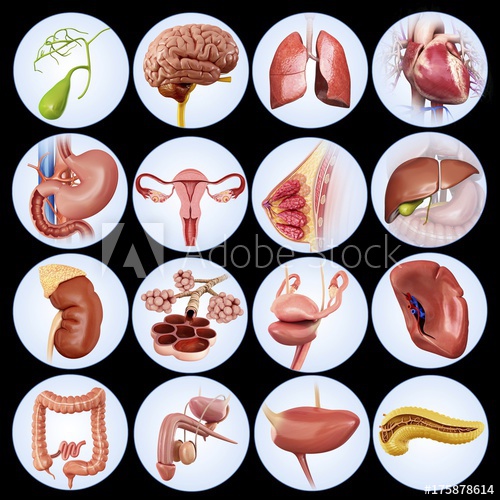 Brain
Heart
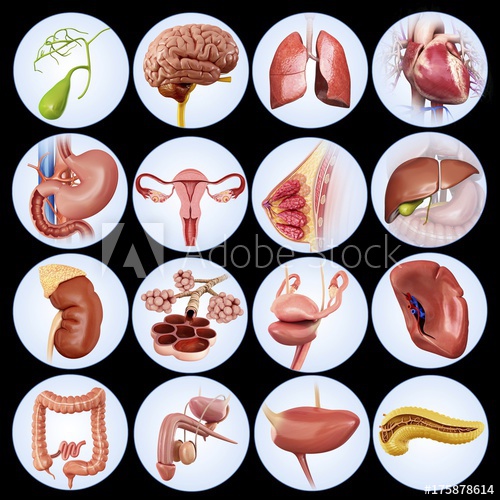 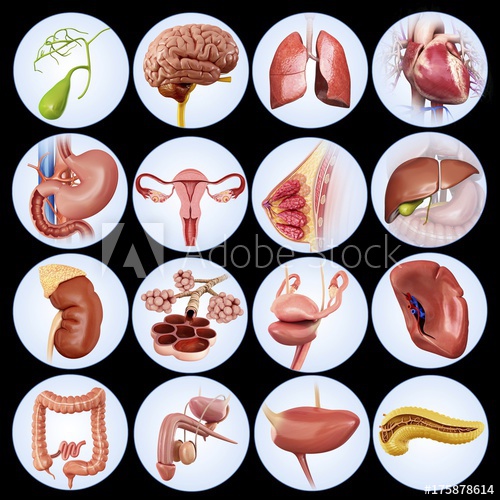 Stomach
lungs
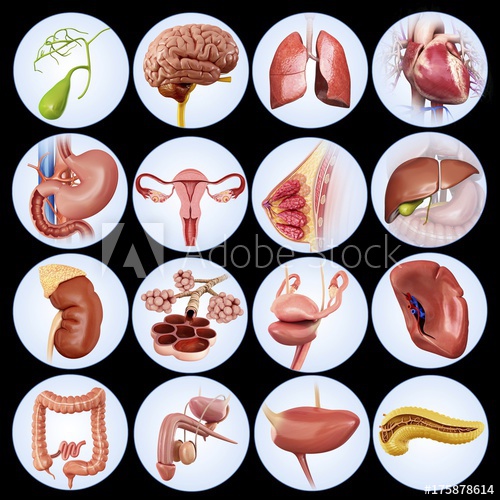 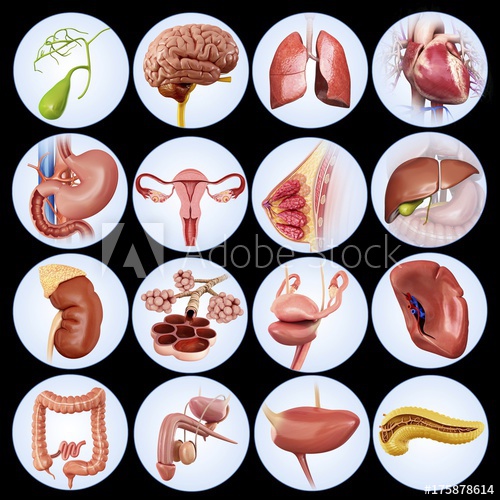 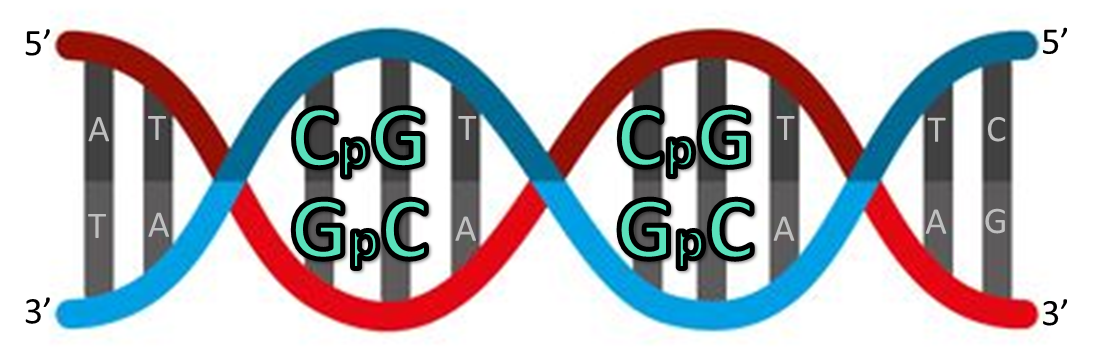 Liver
Intestines
Epigenetic modification
CpG = CG sequence
2/14
(DNA methyltransferase)
5mC & 5hmC in cancer
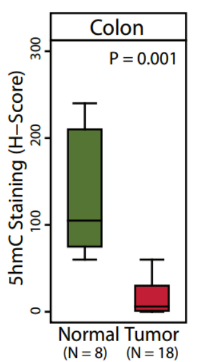 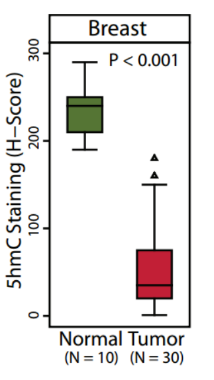 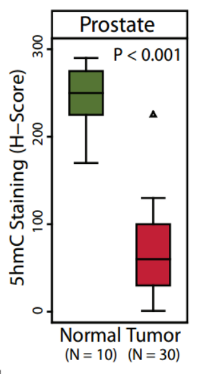 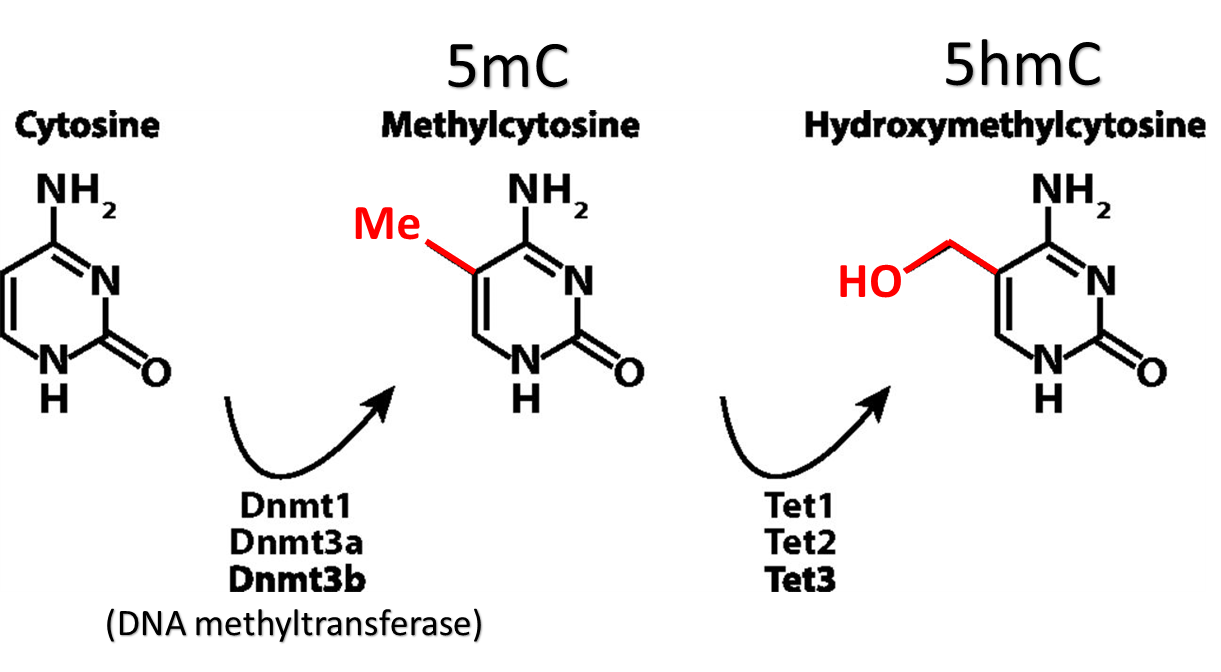 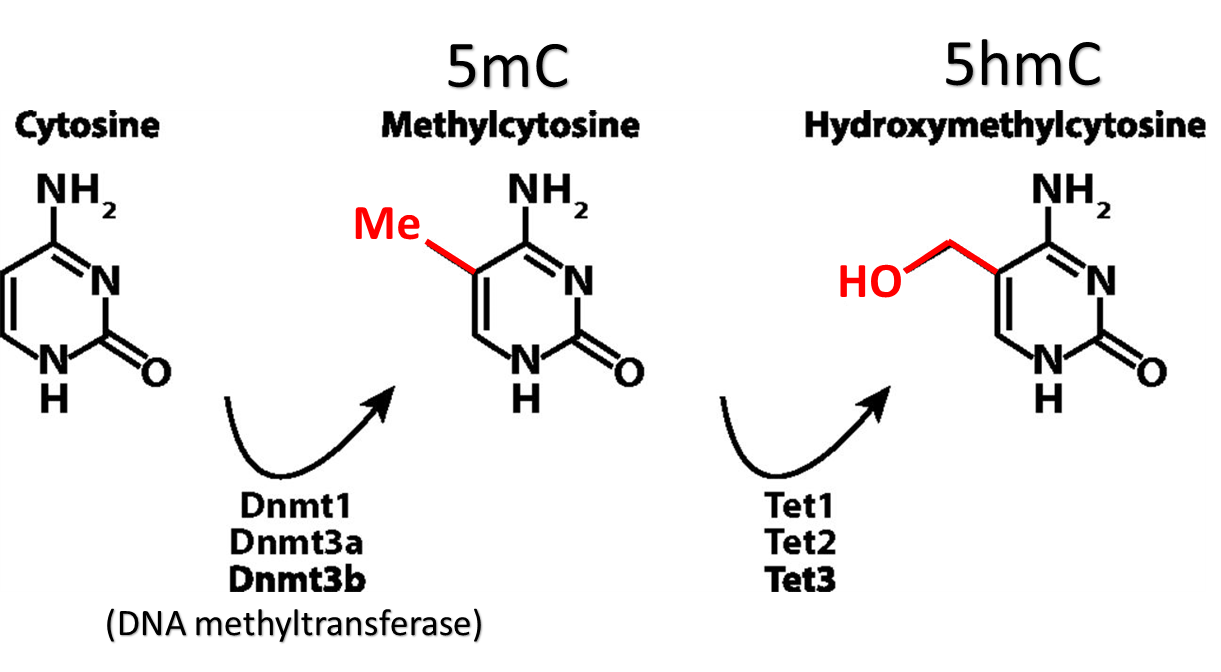 Global 5mC decrease & 
increase in cancer
Global 5hmC decrease in cancer
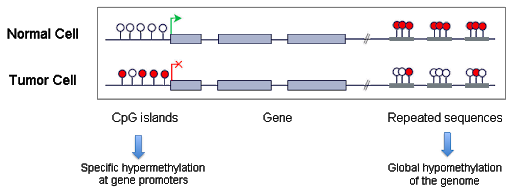 Haffner et al., Oncotarget, 2011
3/14
Motivation
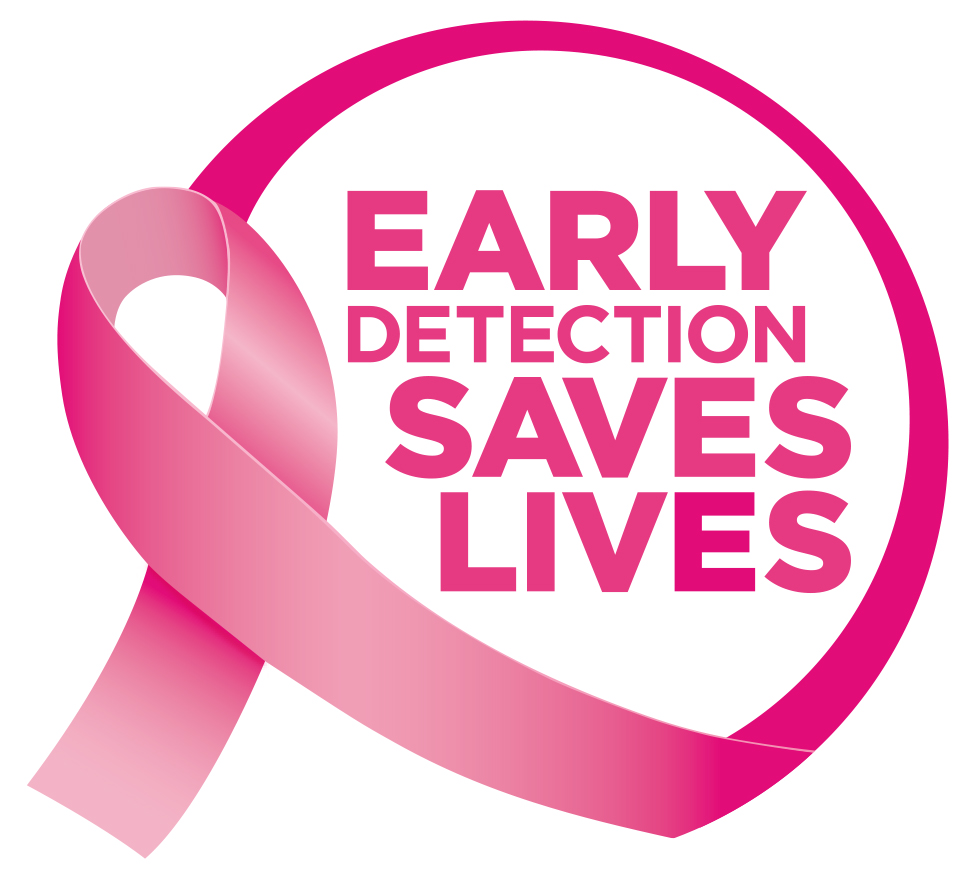 Global epigenetics analysis can serve in:
Early detection
Disease progression
Response to treatment
 5mC & 5hmC can serve as biomarkers for cancer!
In combination with our assay:
High sensitivity
High-throughput
Multi-sample analysis
Clinical cancer diagnostics
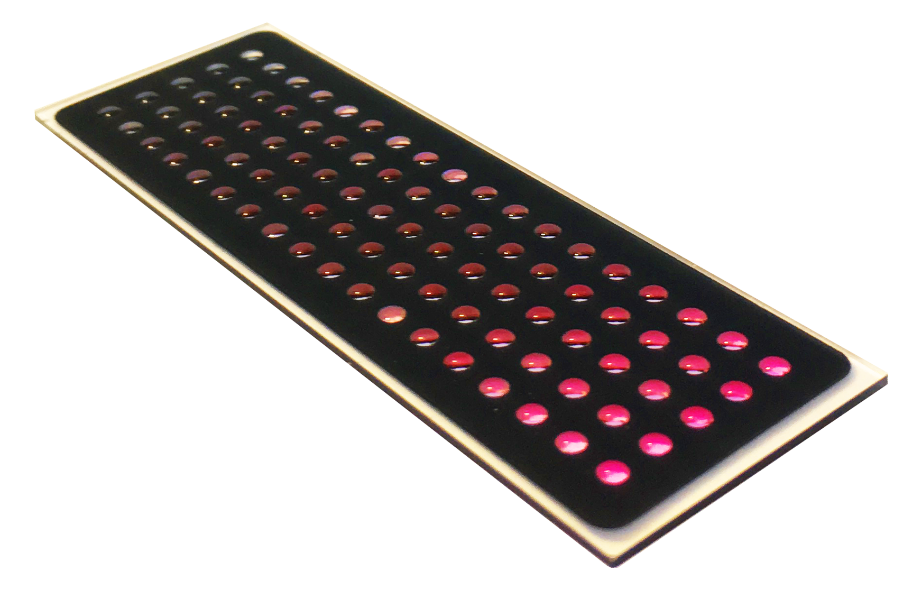 5mC
5hmC
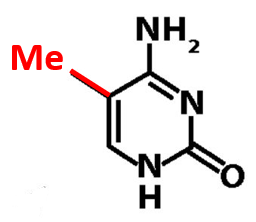 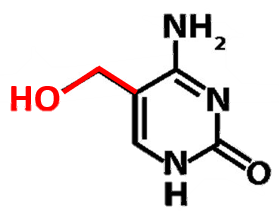 4/14
Fluorescent labeling of 5mC and 5hmC
DNA Methyltransferase enzyme:
Mmpel (dm)
High intensity ↑ = Low 5mC ↓
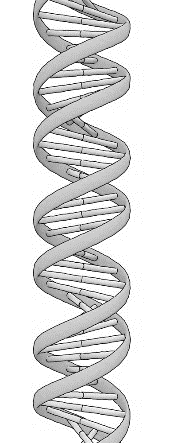 Fluorophore
Fluorophore
T4-βGT
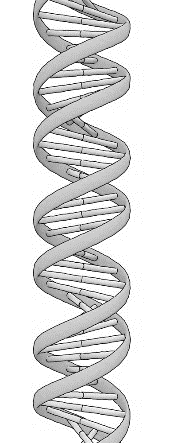 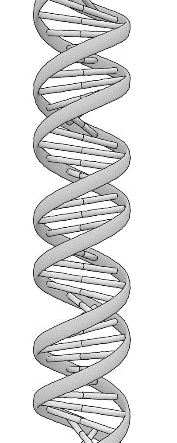 UDP-6-N3-Glu
AdoYnN3
5hmC
5hmC
Un-methylated CpG site
Click chemistry
Click chemistry
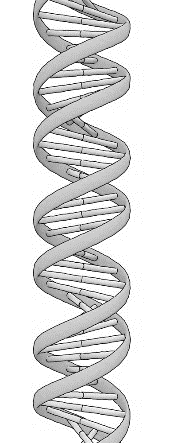 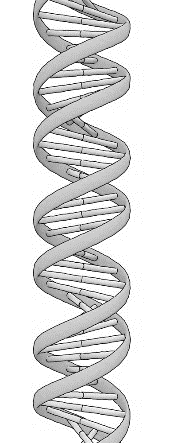 Fluorophore
Fluorophore
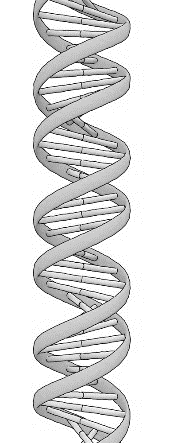 High intensity ↑ = High 5hmC ↑
5’-CG-3’
5/14
Workflow
=5hmC/5mC
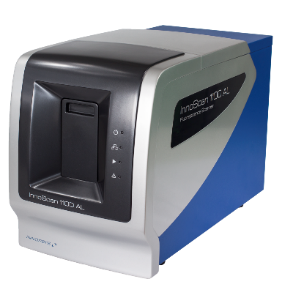 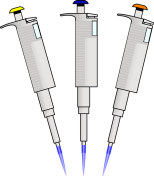 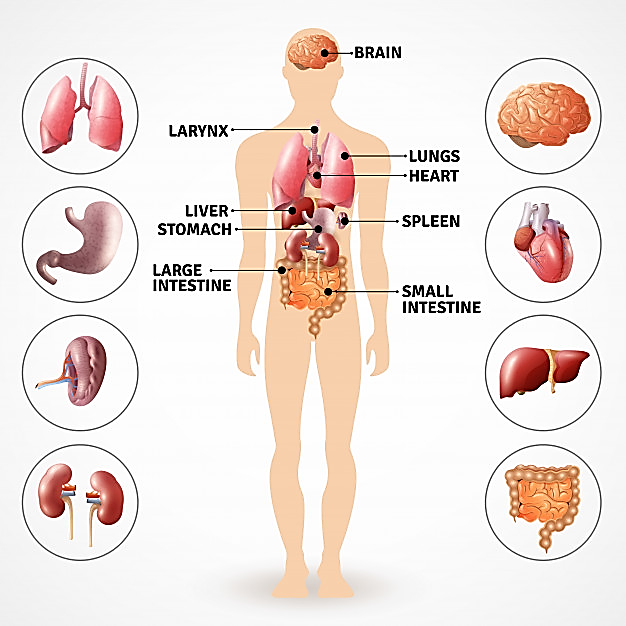 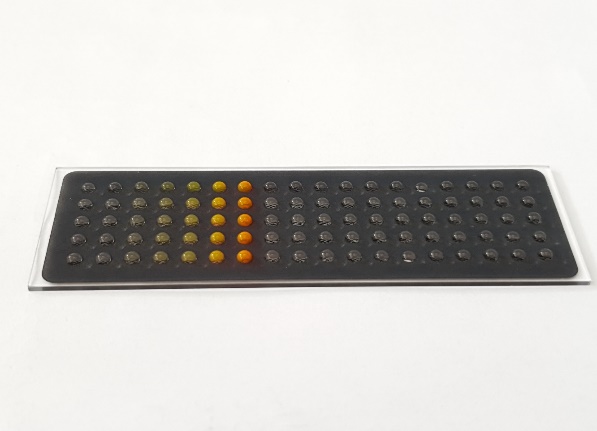 0.1161%
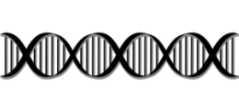 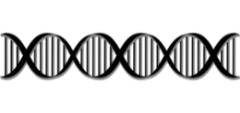 %labeled 5hmC
Water 0% 0.0035%
TAMRA (green):
labeled 5-hmC samples
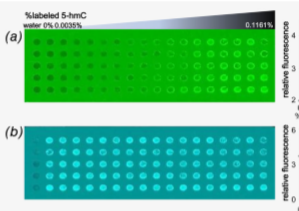 EvaGreen (blue):
total DNA stain
Margalit, Avraham et al. Int. J. Cancer (2019)
6/14
Results: 5hmC and 5mC in Colorectal cancer
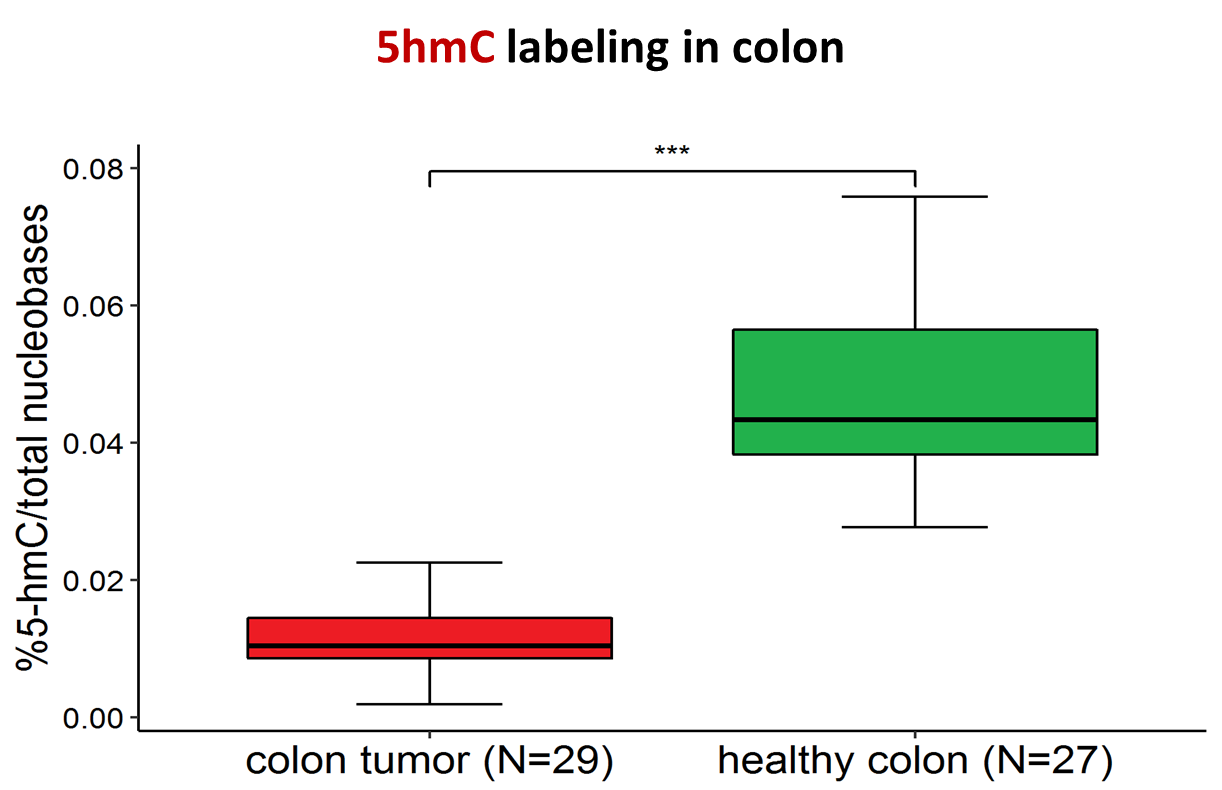 5mC in colon
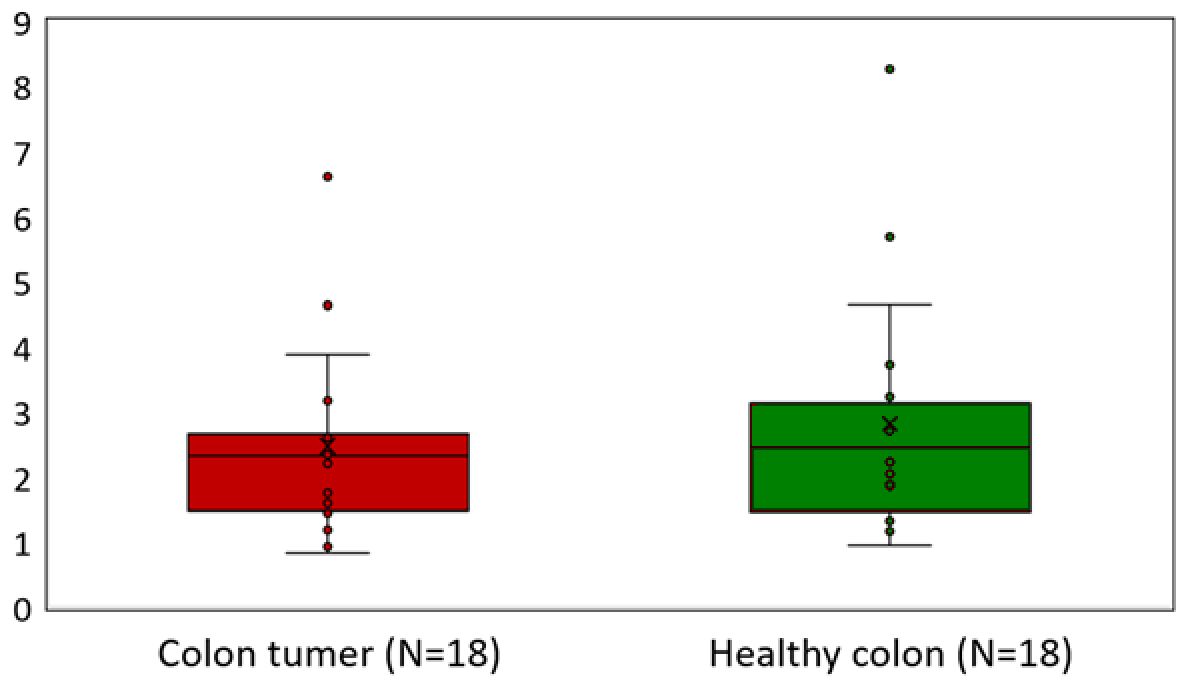 1/Relative intensity
Colon tumor (N=18)                       healthy colon (N=18)
No global change in 5mC
Decrease in 5hmC levels
Margalit, Avraham et al. Int. J. Cancer (2019)
7/14
Monoclonal Gammopathy of Undetermined Significance (MGUS)
Multiple Myeloma cancer
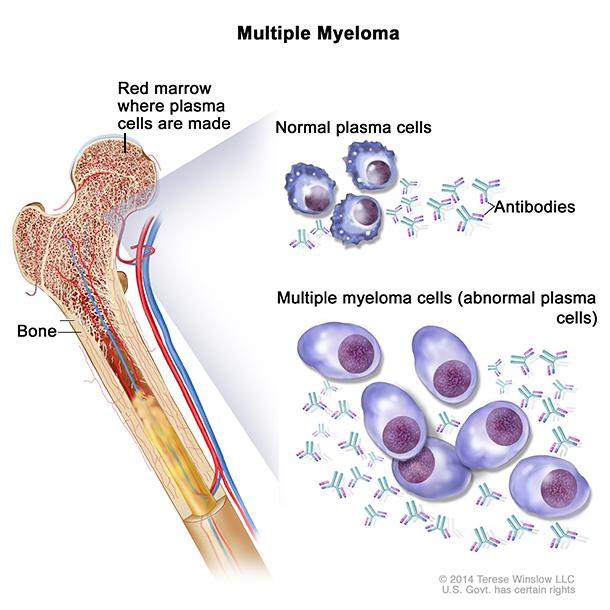 MGUS
Monoclonal Gammopathy of Undetermined Significance
8/14
Results: 5hmC and 5mC in MGUS
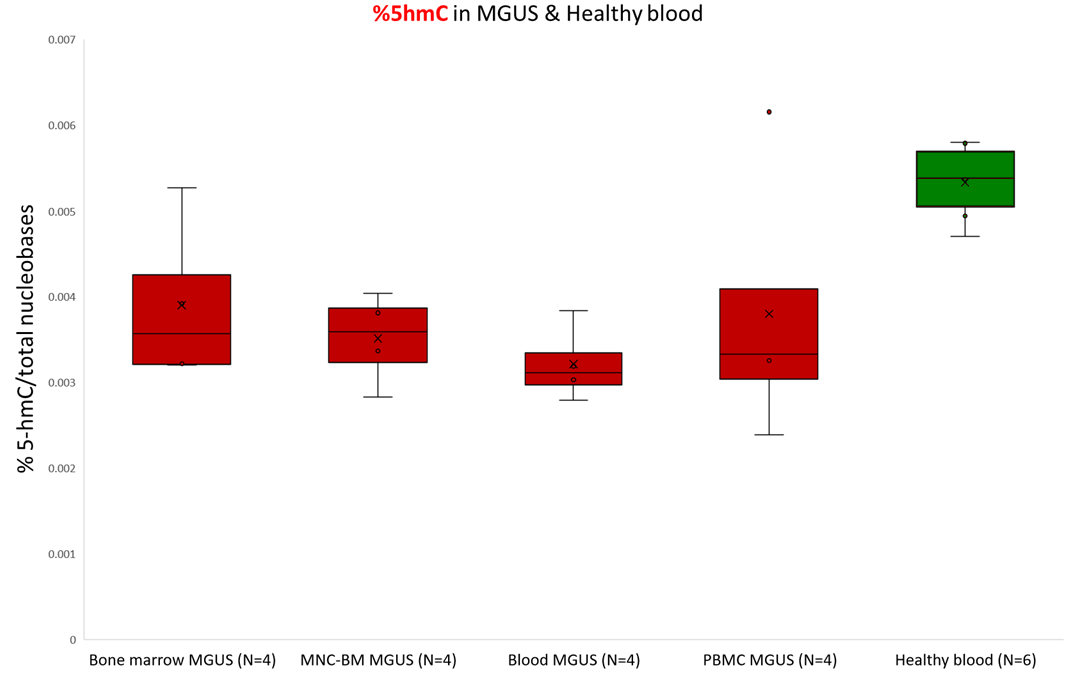 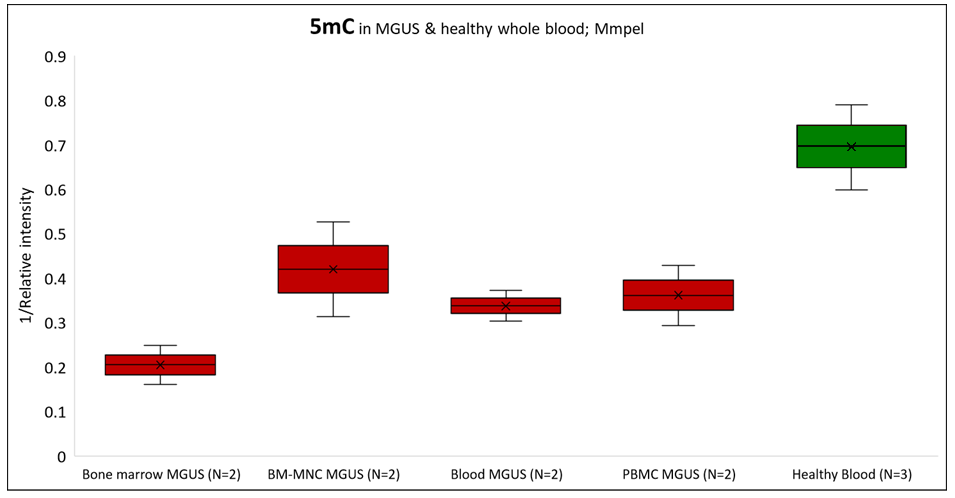 %5hmC in MGUS &Healthy blood
5hmC in MGUS &Healthy blood
5mC in MGUS &Healthy blood
1/Relative intensity
Bone marrow (N=2)
BM-MNC (N=2)
Blood 
(N=2)
PBMC 
(N=2)
Healthy blood 
(N=3)
Bone marrow (N=4)
BM-MNC (N=4)
Blood 
(N=4)
PBMC 
(N=4)
Healthy blood 
(N=6)
Decrease in 5hmC levels
Decrease in 5mC levels
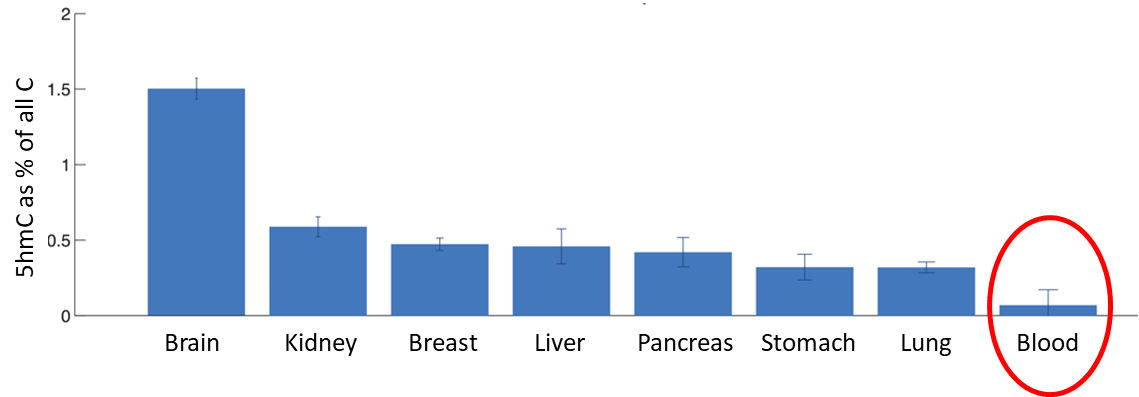 9/14
Tomkova et al. eLife 2016
Chronic lymphocytic Leukemia (CLL)
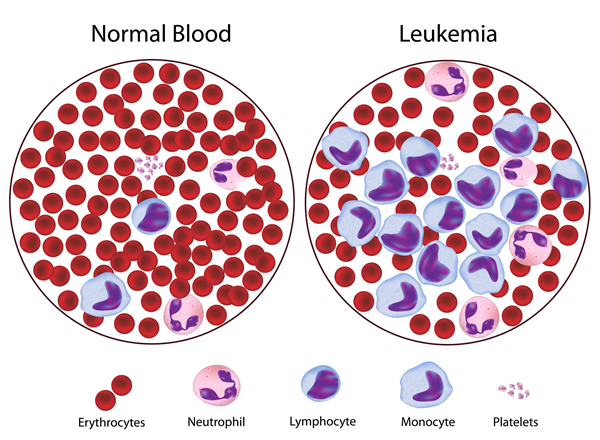 2
3
4
5
1
Dual color labeling
Single molecule images; Till fluorescent microscope
10/14
Dual color labeling in CLL5hmC  5mC
High intensity ↑ = Low 5mC ↓
High intensity ↑ = High 5hmC ↑
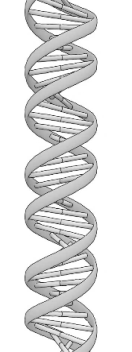 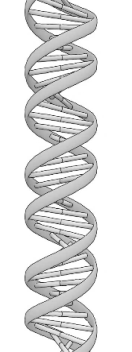 CG
CG
CG
CG
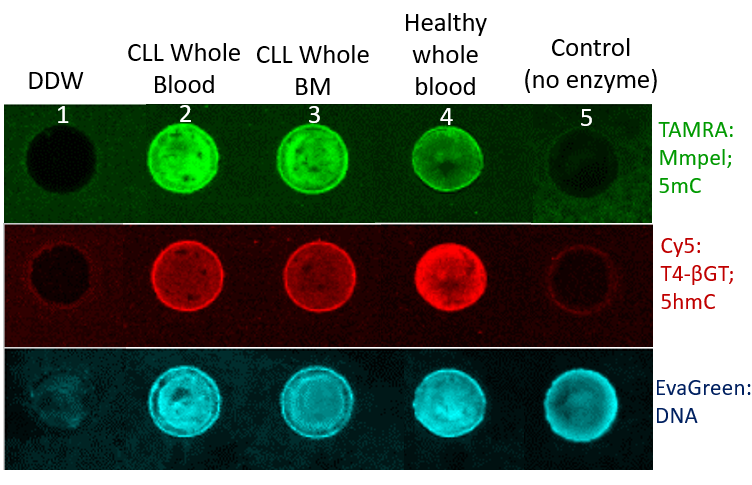 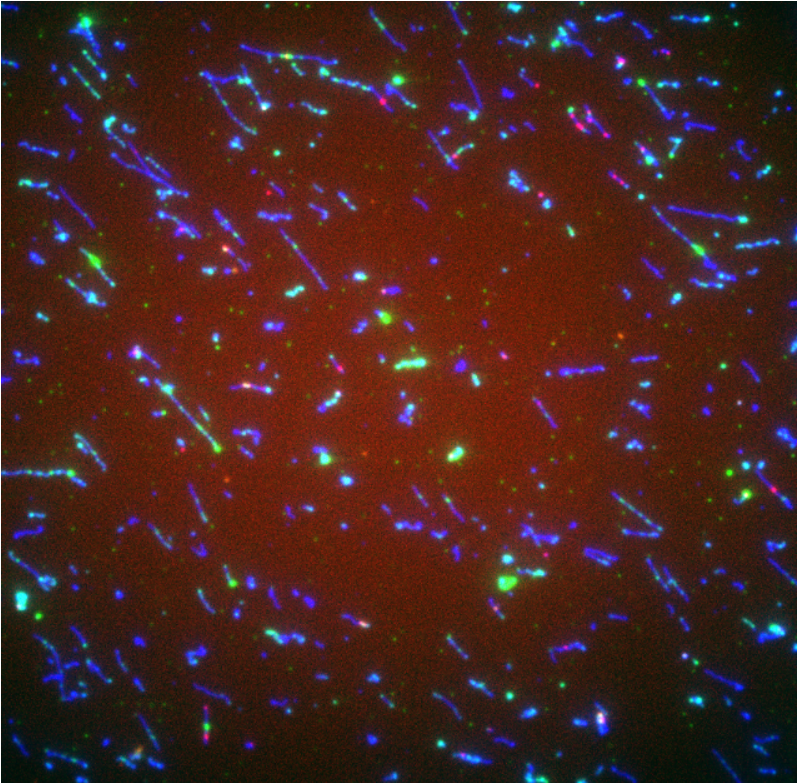 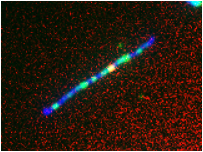 CLL
4um
5hmC
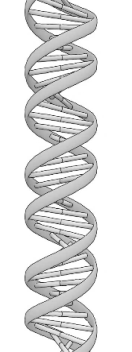 2
1
3
4
5
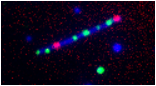 Healthy
control
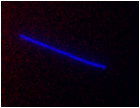 Single molecule images; Till fluorescent microscope
11/14
Results: 5hmC and 5mC in CLL
5mC
5hmC
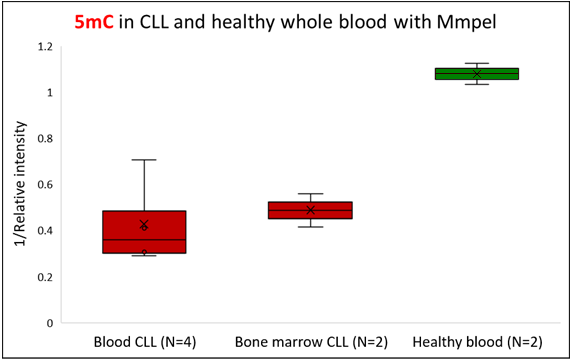 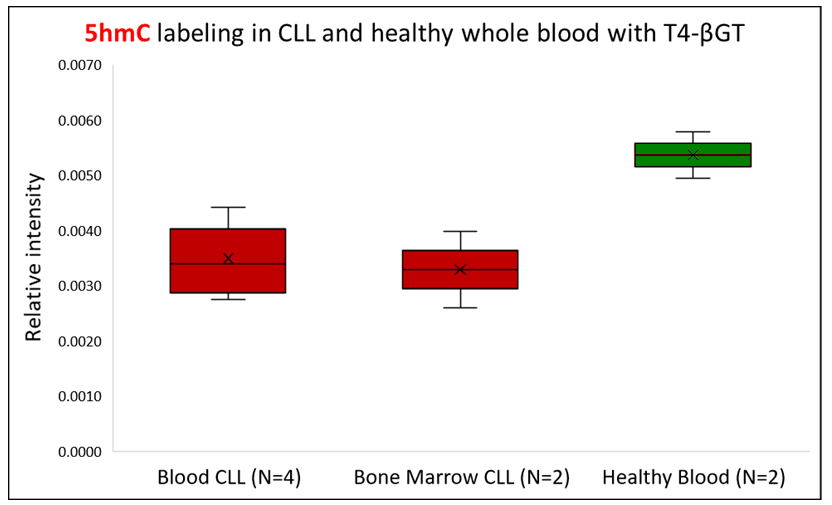 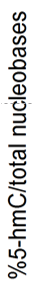  Decrease in 5mC & 5hmC levels
12/14
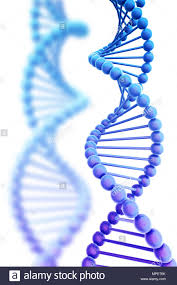 Summary
Rapid and sensitive assay for global 5mC and 5hmC detection. 
 5mC and 5hmC as biomarkers for cancer.
 Cancer diagnostics from a simple blood test.
Potential Multiplexing - Integration with other epigenetic modifications and DNA damage lesions.
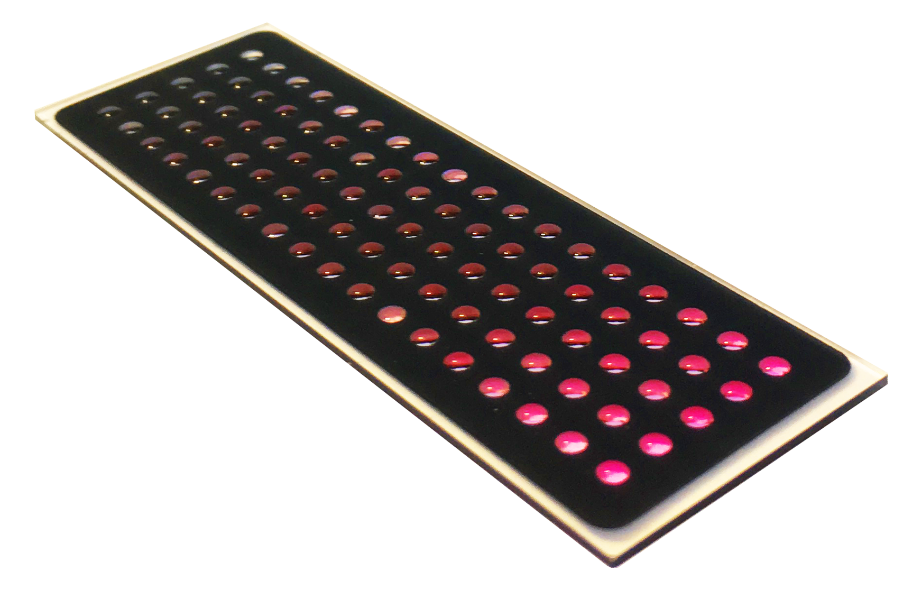 13/14
NanoBioPhotonixLab
Prof. Yuval Ebenstein
Dr. Shahar Zirkin
Dr. Yael Michaeli
Dr. Tamar Shahal
Dr. Zuzka Tulpova
Dmitry Torchinski
Jonathan Jeffet
Gil Nifker
Noa Gilat
Sapir Margalit
Sivan Fishman
Dena Fridman
Adaya Ben-Moshe
Gal Goldner

Collaborators:
Prof. Elmar Weinhold
Dr. Relly Forer, DYN diagnostics
Dr. Maya Koren-Michowitz
Dr. Roni Golan-Lavi
Thank You!
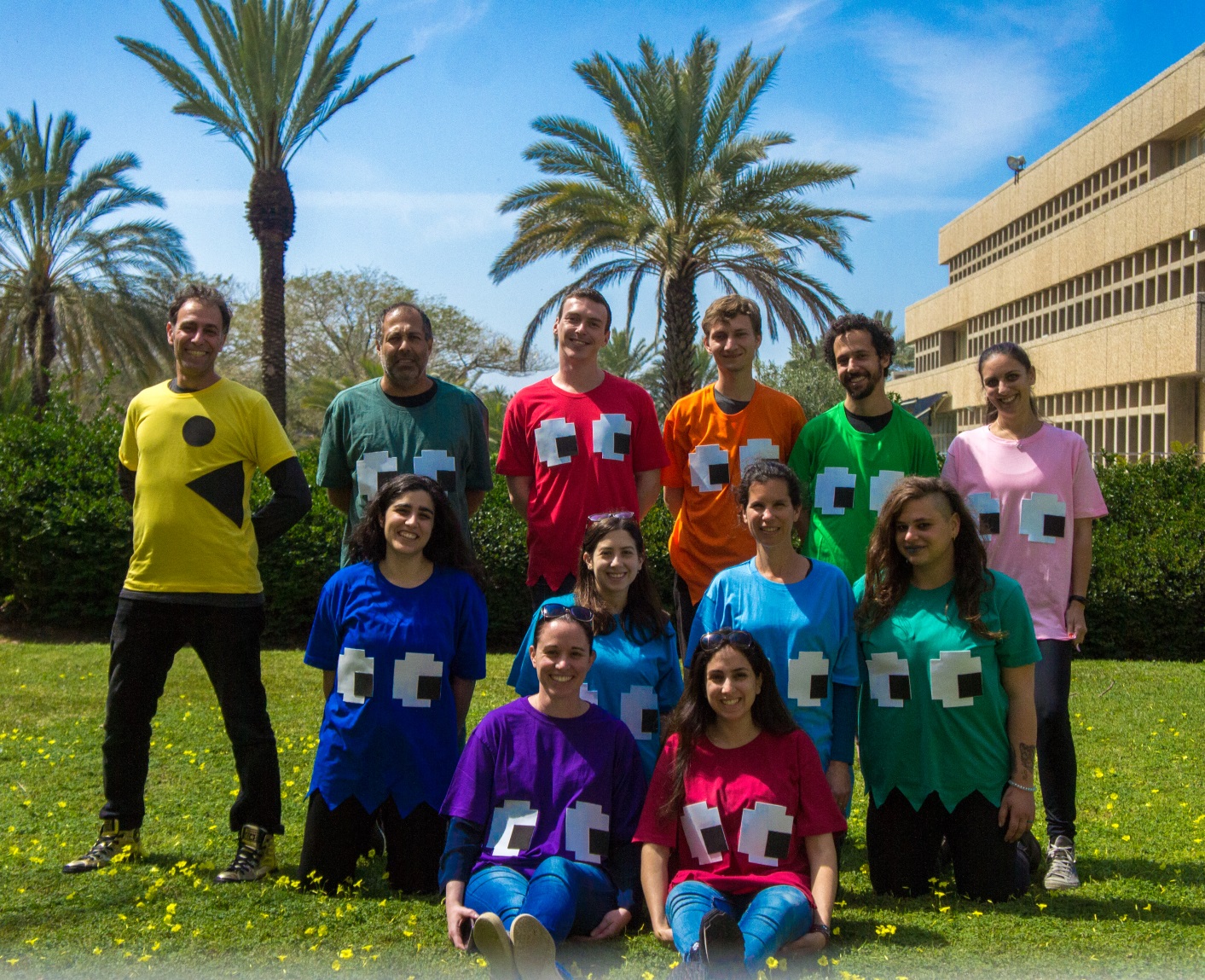 14
14/14